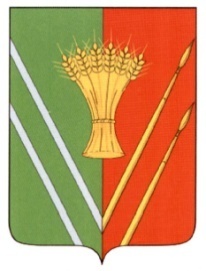 Повесткасовещания   с   главами   поселений   Верещагинского муниципального района14.01.2015                                                                                 10:00    Малый зал.
10:00-10:15     Вступительное слово главы Верещагинского муниципального  
                       района С.В.Кондратьева.
10:15-10:30    Об итогах организации дежурства на новогодние и рождественские
                         праздники.          Докл.:  Пашков С.И.
10:30-10:45   Об итогах празднования Нового года и Рождества в районе.
                                                       Докл.: Политова Г.В., Белобородова Н.А.
10:45-11:00    О ходе реализации положений Федерального закона №210-ФЗ «Об организации предоставления государственных и муниципальных услуг» в Верещагинском муниципальном районе
                                                       Докл.:  Ефремова Н.П.
11:00-11:25   О демографической ситуации в районе
                                                   Докл.: Швецова М.С.
11:25-11:35   Об организации мест купания 19.01.2015
                                                  Докл.:   главы поселений.
11:35-12:00    Информация отделов и управлений администрации  муниципального 
                      района

Заместитель главы  администрации  муниципального района
по взаимодействию с территориями,  руководитель аппарата                                                 Ю.Г. Ильенко